McDonalds
By Nathan Jurcisek
Location
The location is in Mayfield. It is really close to my house.
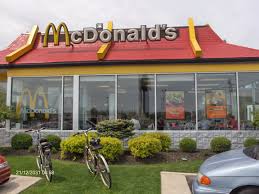 Hours
It is open 6:30am – 10:00pm everyday.
The drive thru is open 5:00 – 12:00.
They serve breakfast at 5:00 – 10:30.
Outside Appearance
It is very good.
 It’s really colorful.
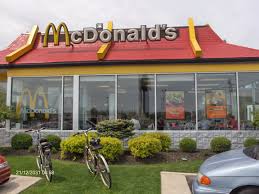 Inside Appearance
It’s okay.
 It’s colorful.
I like it. 
It’s nice.
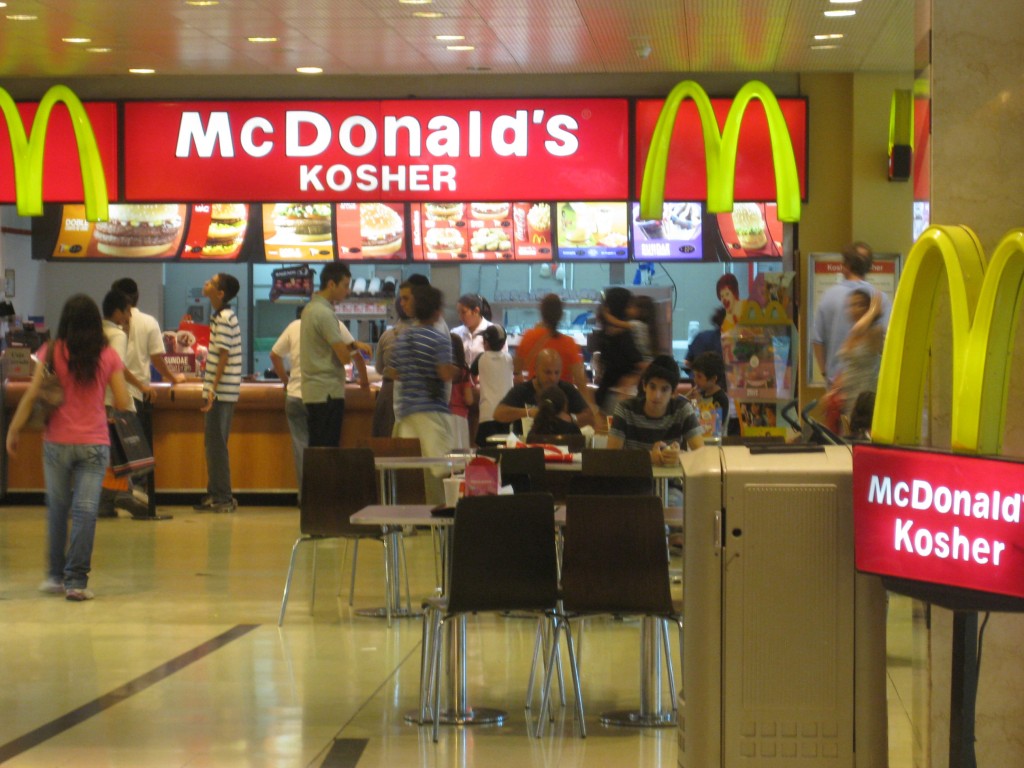 Menu, Children’s Menu
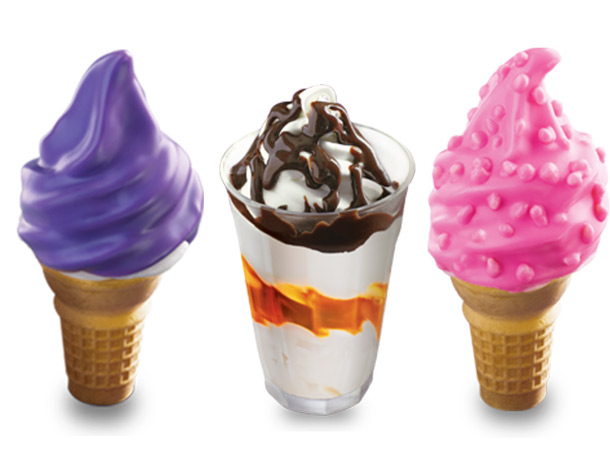 I like the children menu.
I like the chicken nugget’s.
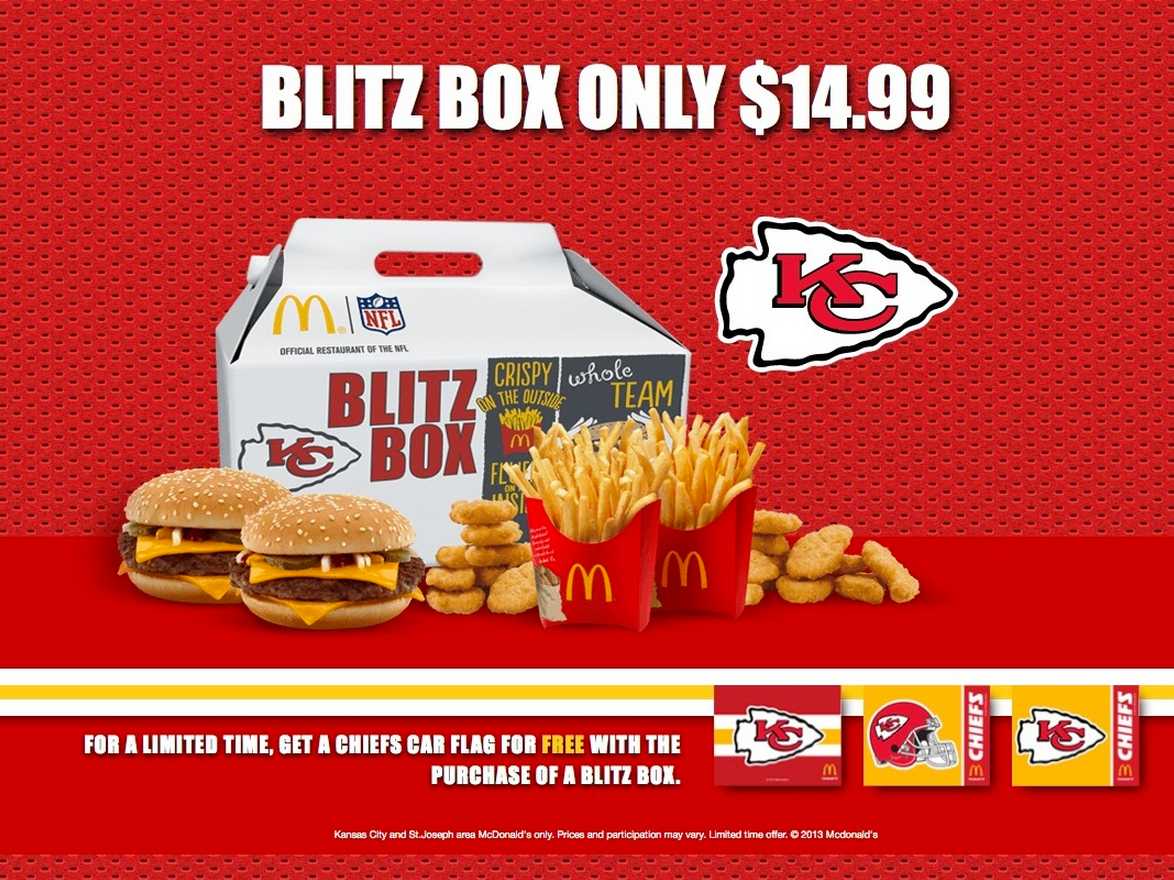 Carry-out or delivery
I really LOVE there delivery.
It is good anytime and everywhere.
Service
There always very nice to me.
I like them.
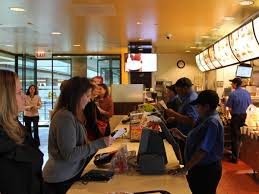 Children Activities
You can get a really cool toy.
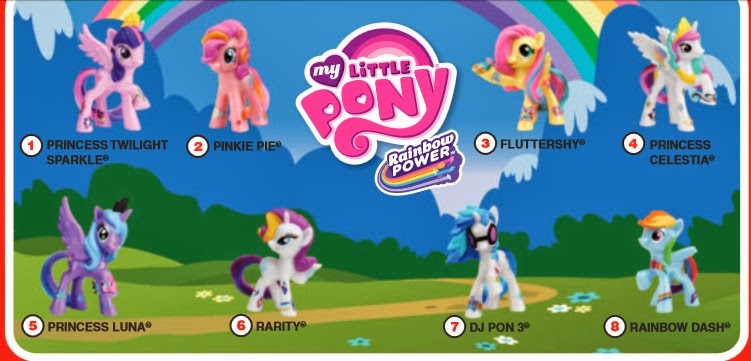 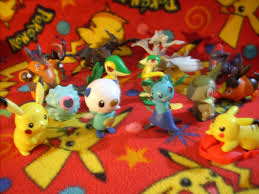 Website
It tells a lot about Mc Donald's.
It is a cool website.
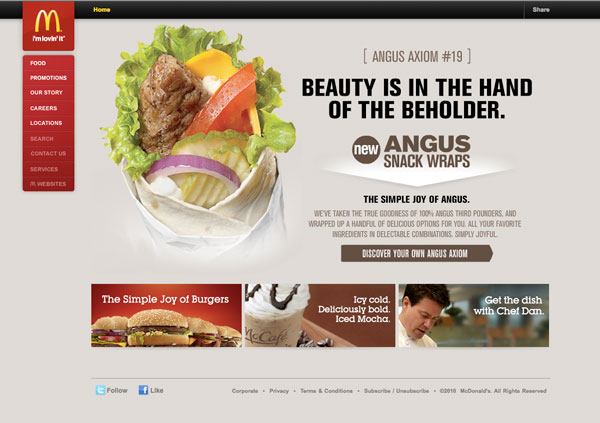 Mascot
The mascot is Ronald McDonald.
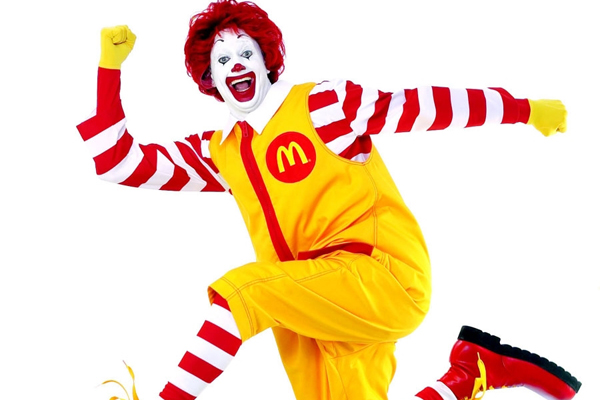 Logo
The logo is a gold arch.
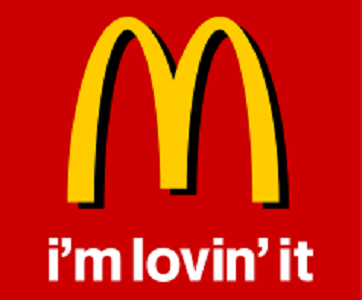 Slogan
The slogan is I’m lovin it!
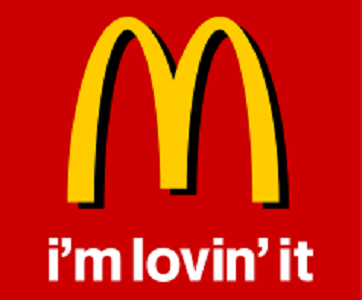 Conclusion
The one thing I like about McDonalds is that they have really really good food!
There is nothing I do not like.